Programmable Packet Schedulingwith a Single Queue
Zhuolong Yu
Chuheng Hu, Jingfeng Wu, Xiao Sun, Vladimir Braverman,
Mosharaf Chowdhury, Zhenhua Liu, Xin Jin
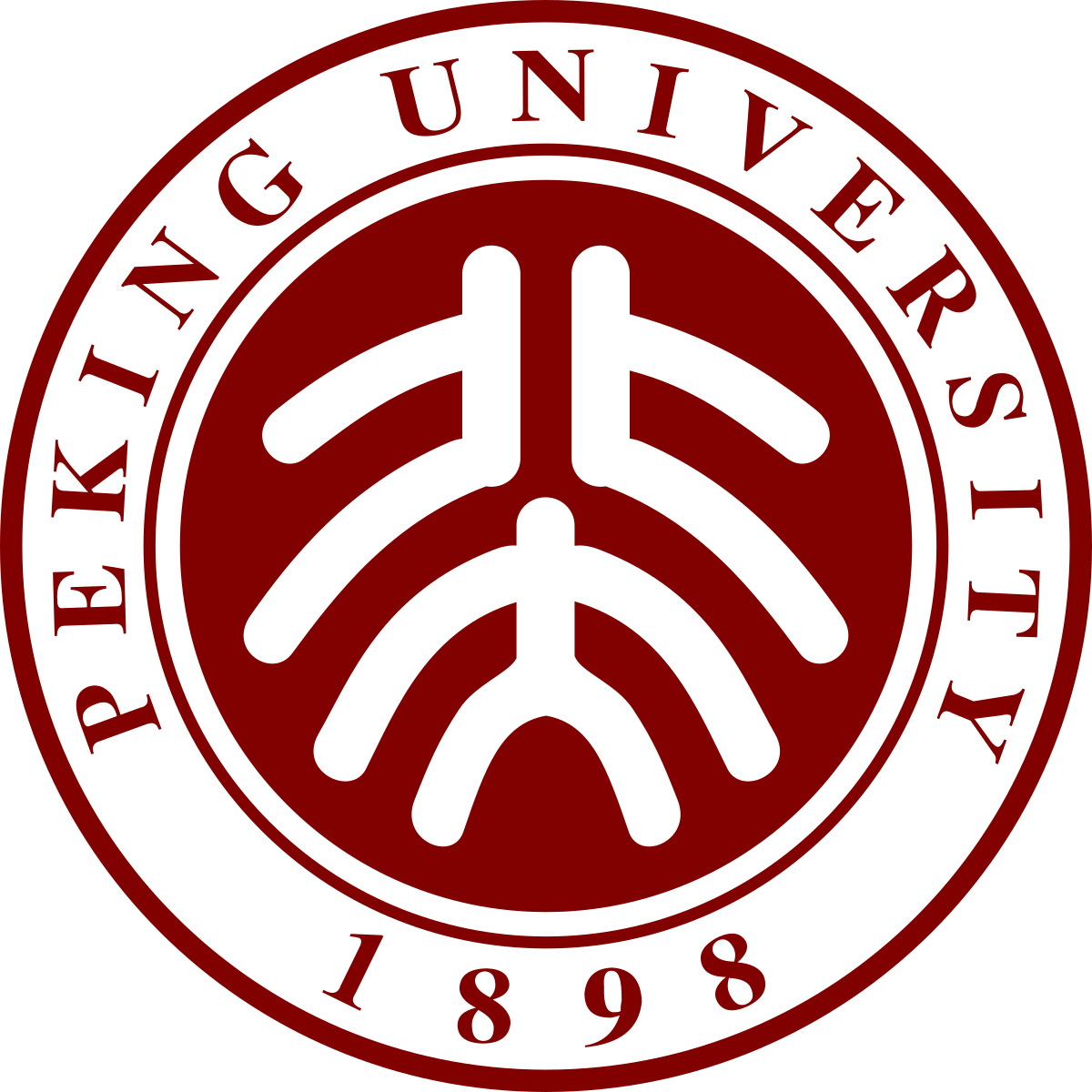 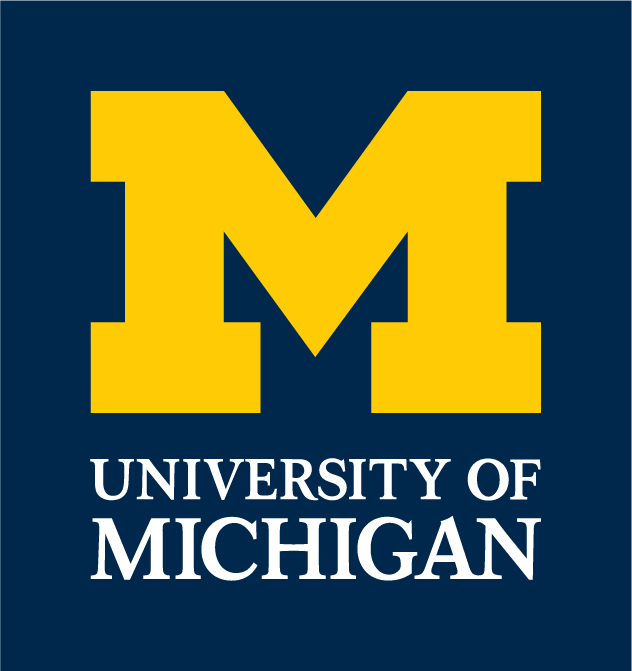 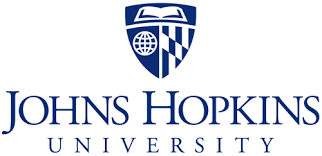 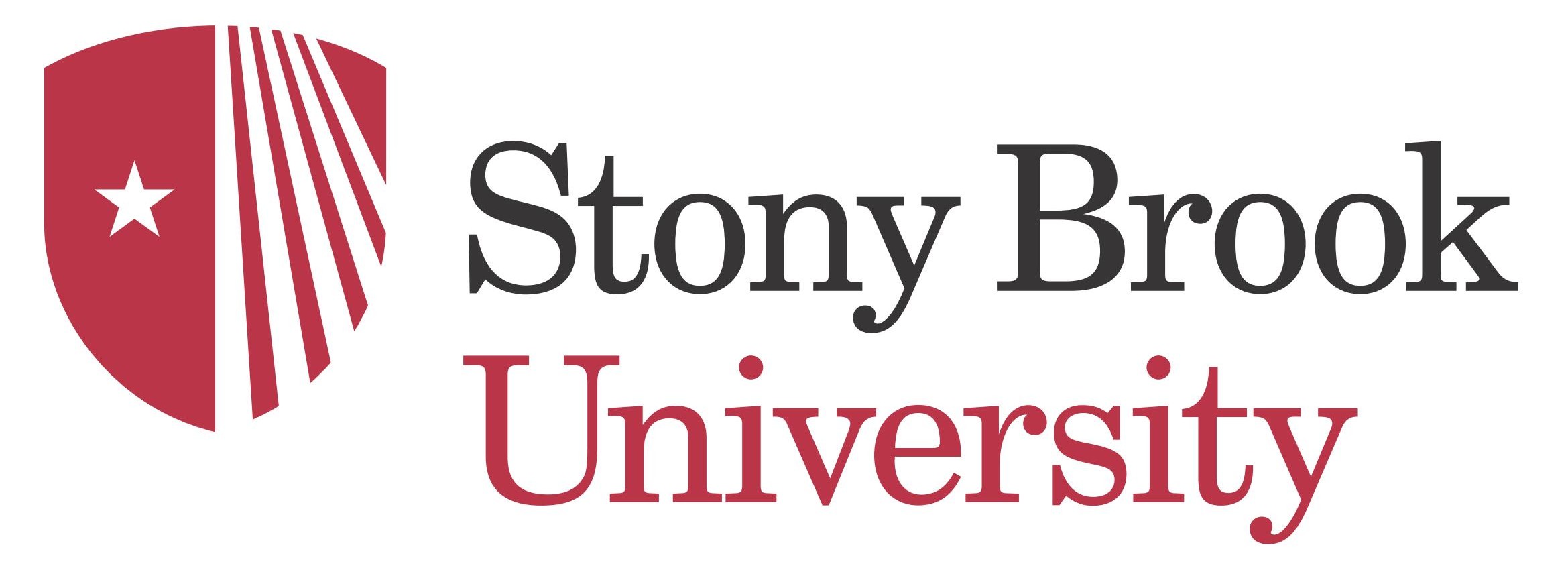 Packet Scheduling
Many packet scheduling algorithms have been designed for different properties
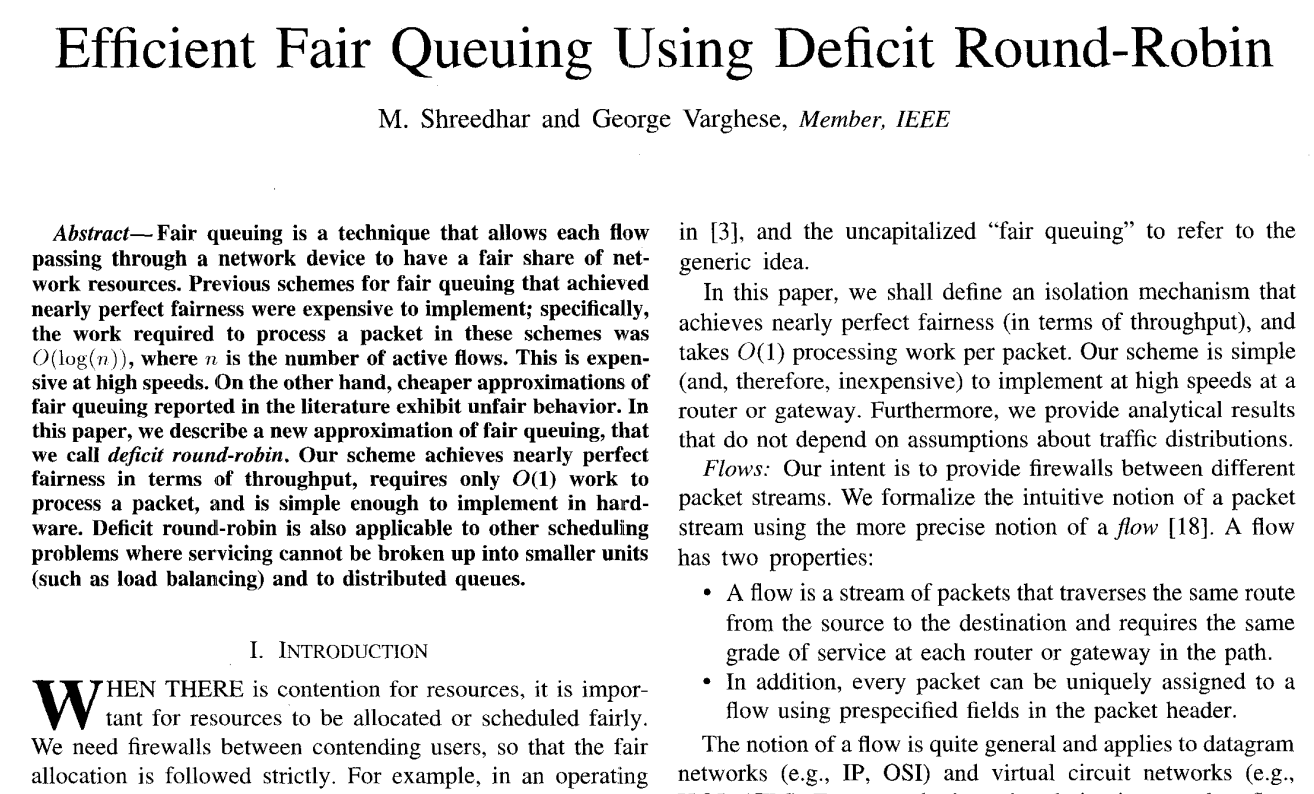 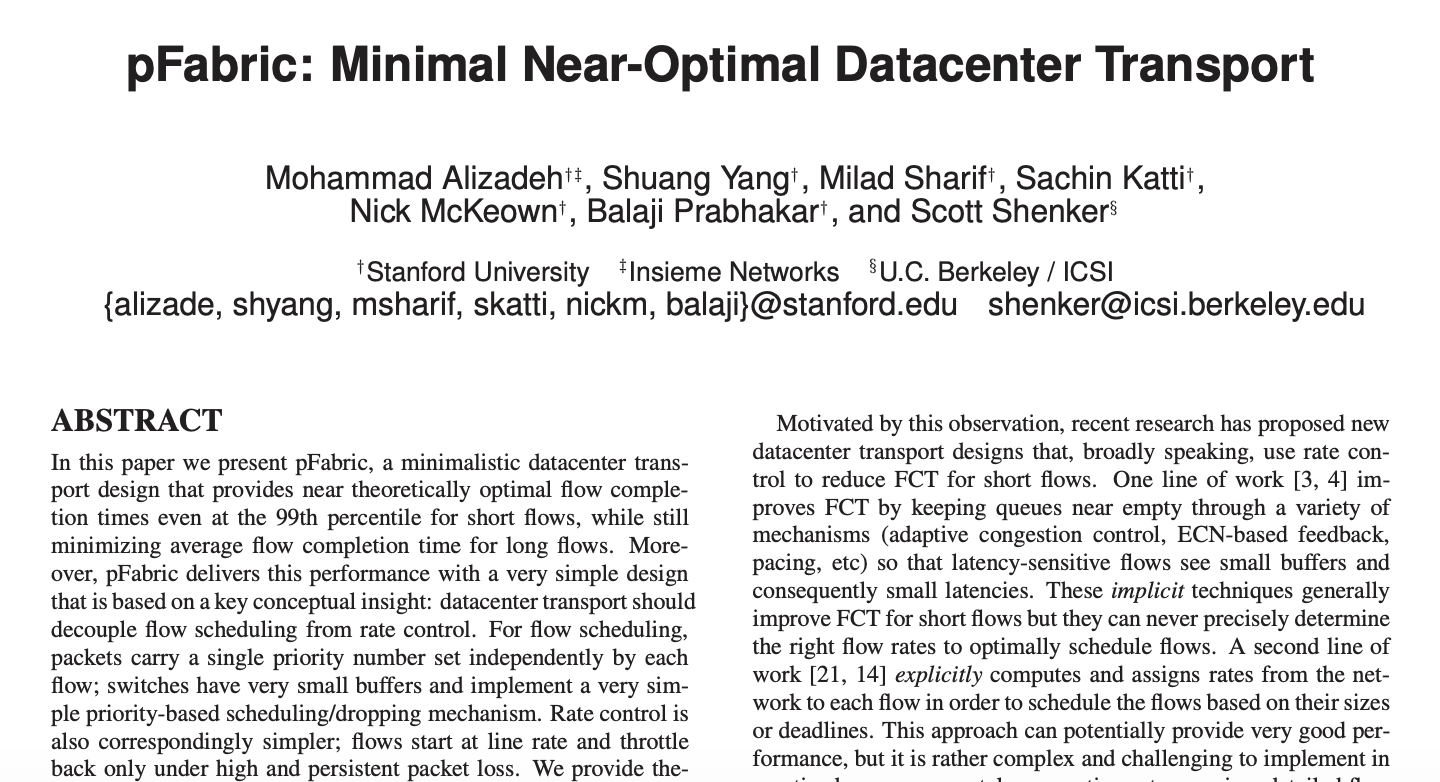 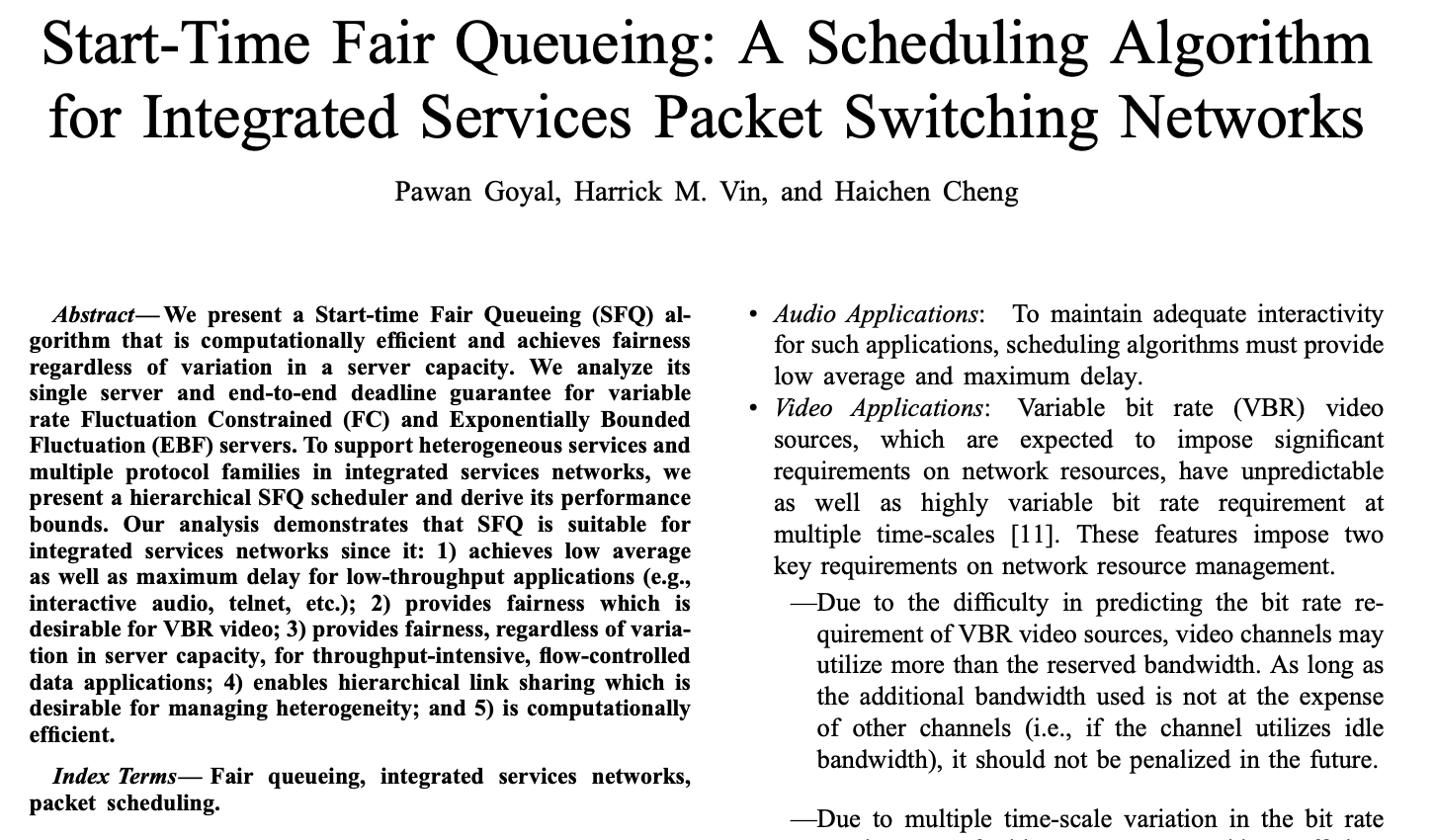 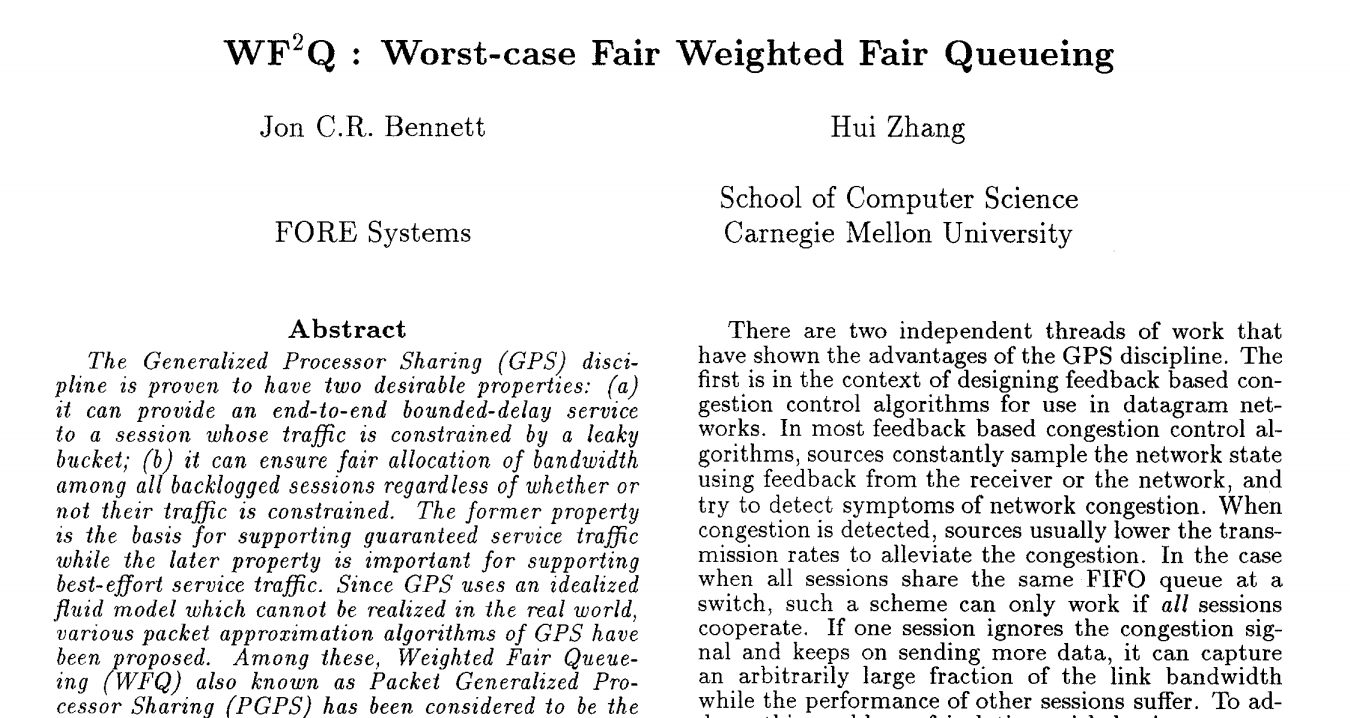 Lack of hardware support due to high cost to design and deploy switch ASICs
1
Programmable Packet Scheduling
Enables scheduling algorithms to be programmed into switch without changing the hardware design
FCFS
SRPT
STFQ
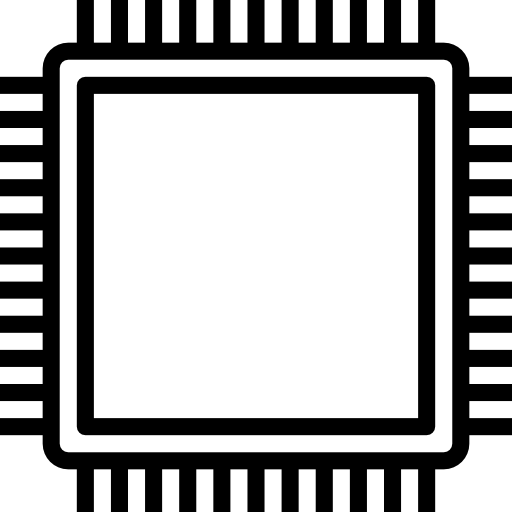 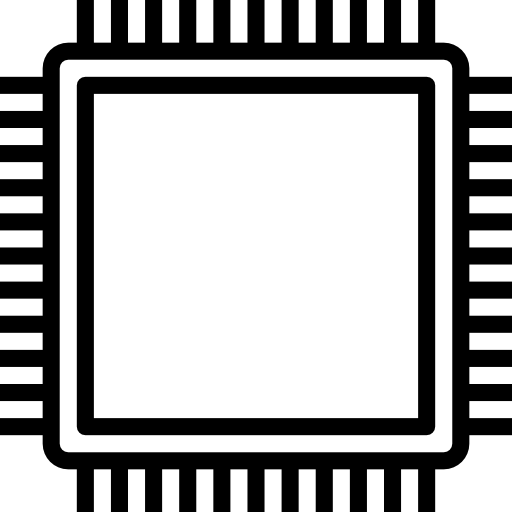 SRPT
……
……
Develop and deploy packet scheduling algorithms easily
Customize packet scheduling algorithms based on needs
Simplify the testing and deployment of new scheduling algorithms
2
Push-In First-Out (PIFO)
Rank computation
PIFO scheduler
pkt.rank
f = flow(pkt)
…
pkt.rank = get_rank(f, pkt)
9
6
3
2
Associate a rank with each packet and maintain a sorted queue to buffer packets
Newly arrived packets are inserted based on their ranks; packets are dequeued from the head
Different packet scheduling algorithms can be implemented on top of PIFO (e.g., SRPT, STFQ)
3
Push-In First-Out (PIFO)
STFQ rank computation
PIFO scheduler
pkt.rank
f = flow(pkt)
pkt.start = max(f.finish, virt_time)
f.finish = pkt.start + pkt.len
pkt.rank = pkt.start
9
6
3
2
Associate a rank with each packet and maintain a sorted queue to buffer packets
Newly arrived packets are inserted based on their ranks; packets are dequeued from the head
Different packet scheduling algorithms can be implemented on top of PIFO (e.g., SRPT, STFQ)
4
PIFO in practice
However, it is challenging to implement PIFO scheduler in practice, especially for switch ASICs
Deployability: require new ASIC implementation
Scalability: support a few thousands of flows
5
Approximation of PIFO: SP-PIFO (NSDI’20)
SP-PIFO is a deployable and scalable PIFO approximation
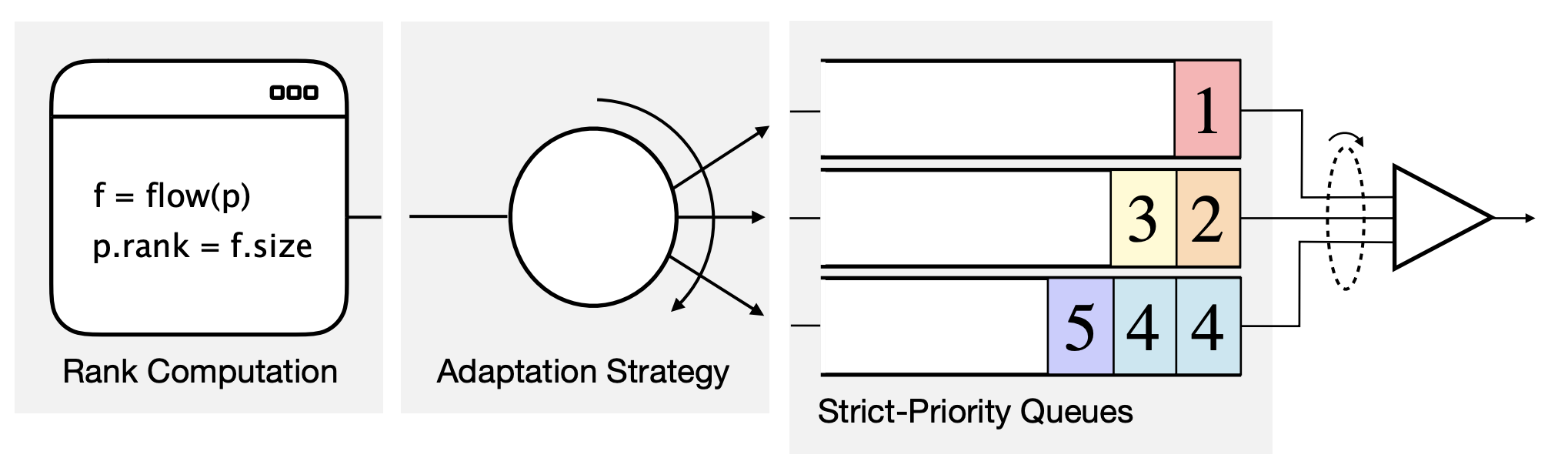 Map the ranks into a set of priorities and schedule the strict-priority queues
* This figure is from the SP-PIFO talk in NSDI 2020.
Require multiple strict-priority queues
6
Programmable Packet Scheduling
What is the minimal number of queues
to achieve programmable packet scheduling?
(on existing hardware)
7
Programmable Packet Scheduling
What does packet scheduling do?
Maintain the order
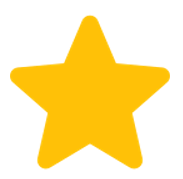 Drop the “right” set of packets
There are two trends in DCN: shallow buffer in the switches and fast-converging congestion control (e.g., HULL, Timely, Swift)
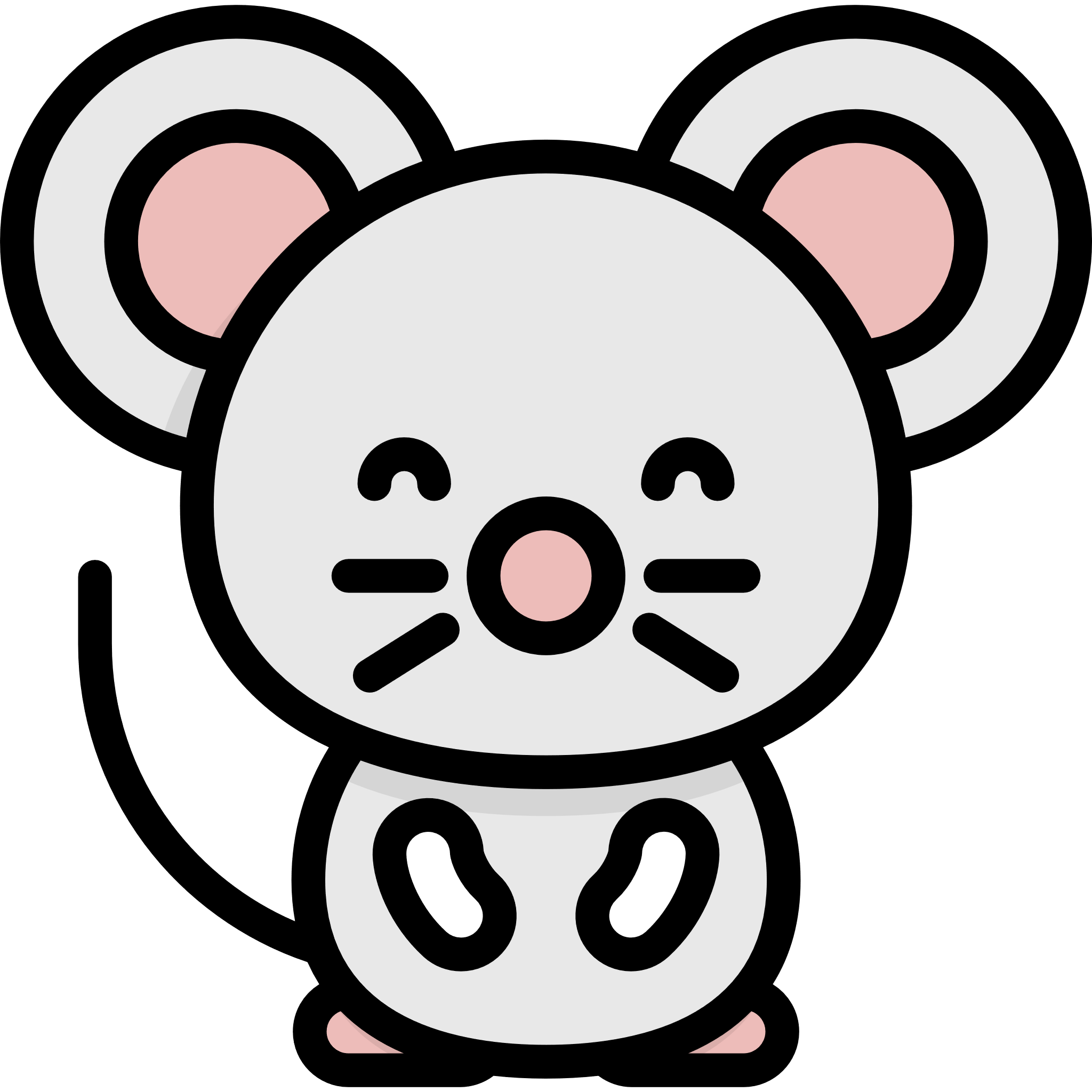 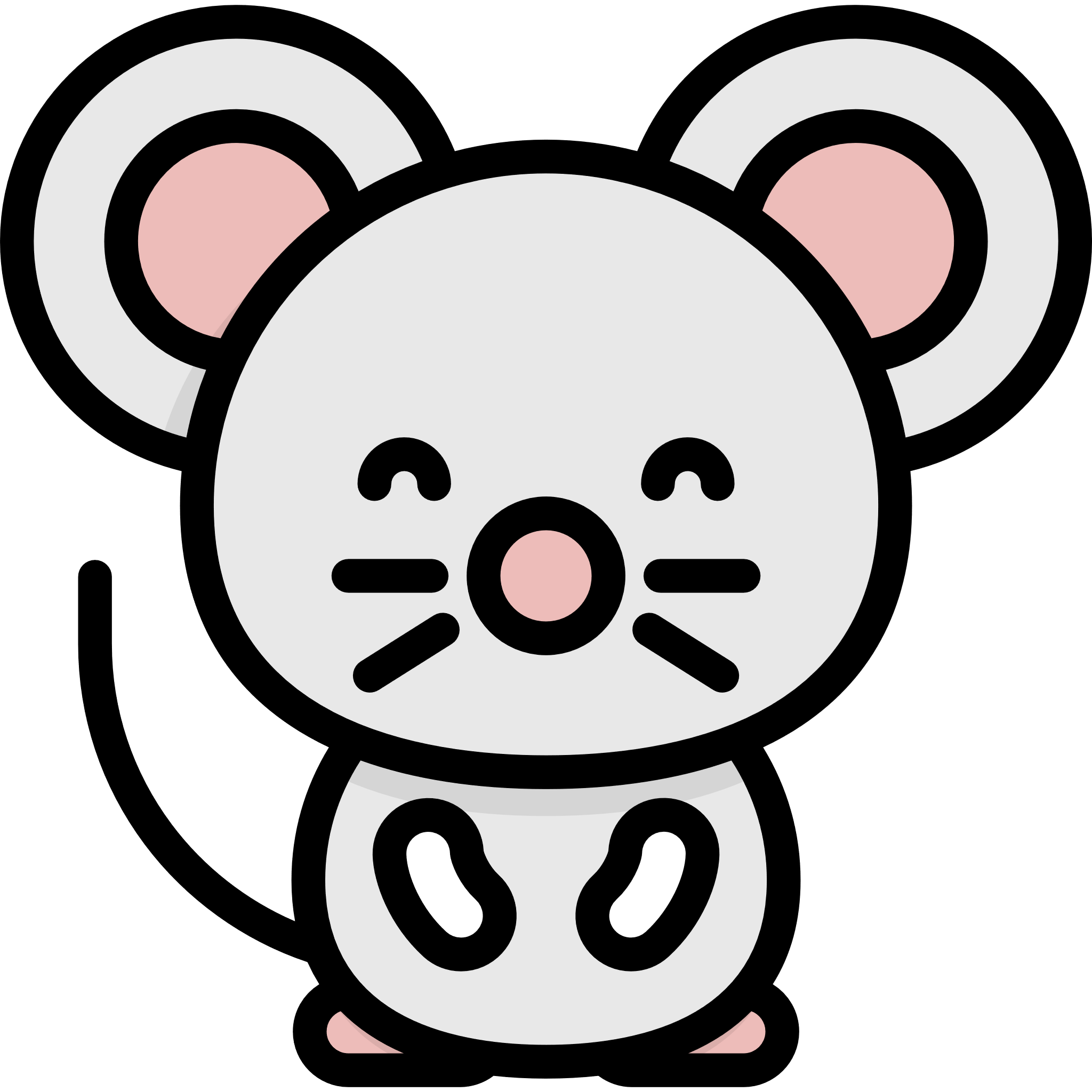 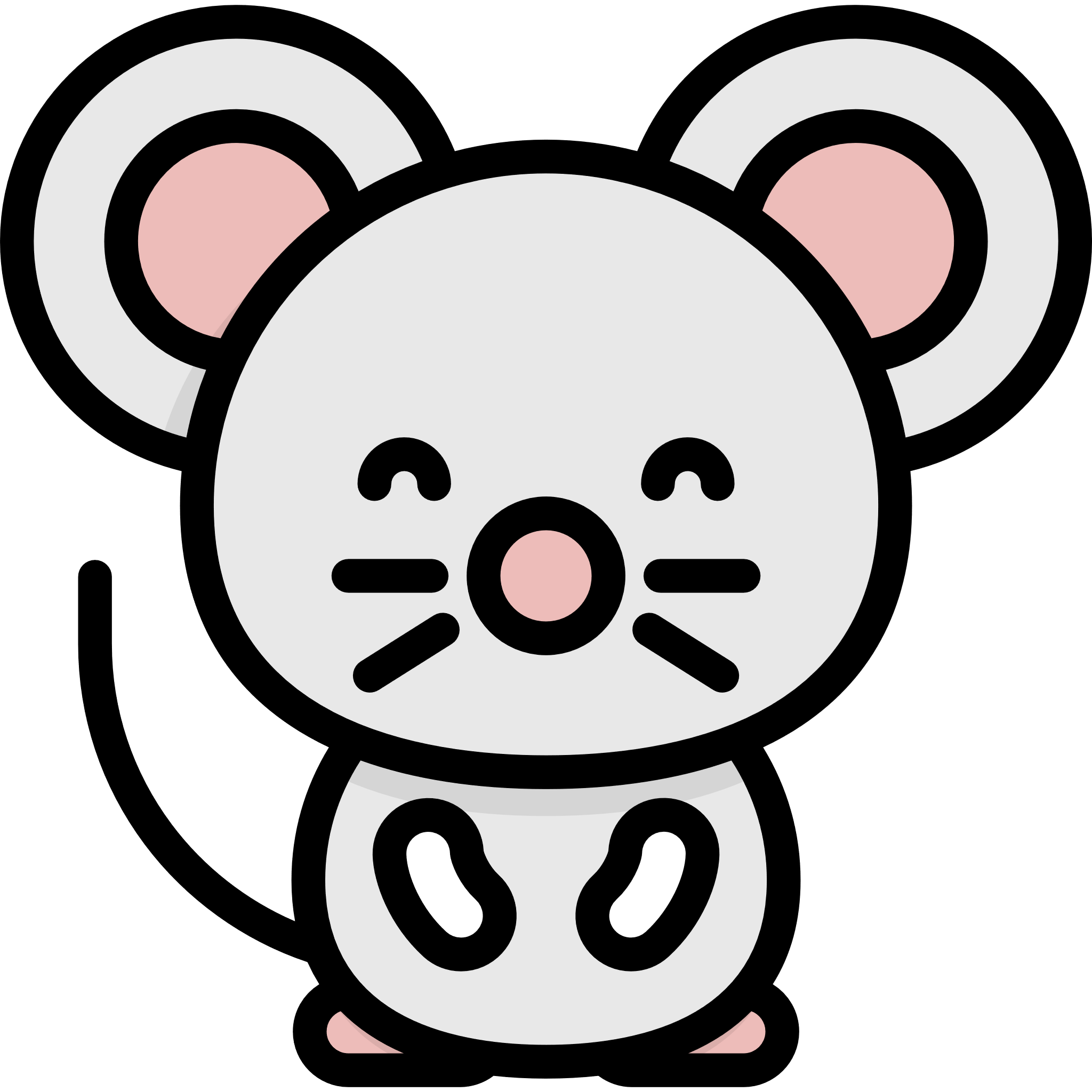 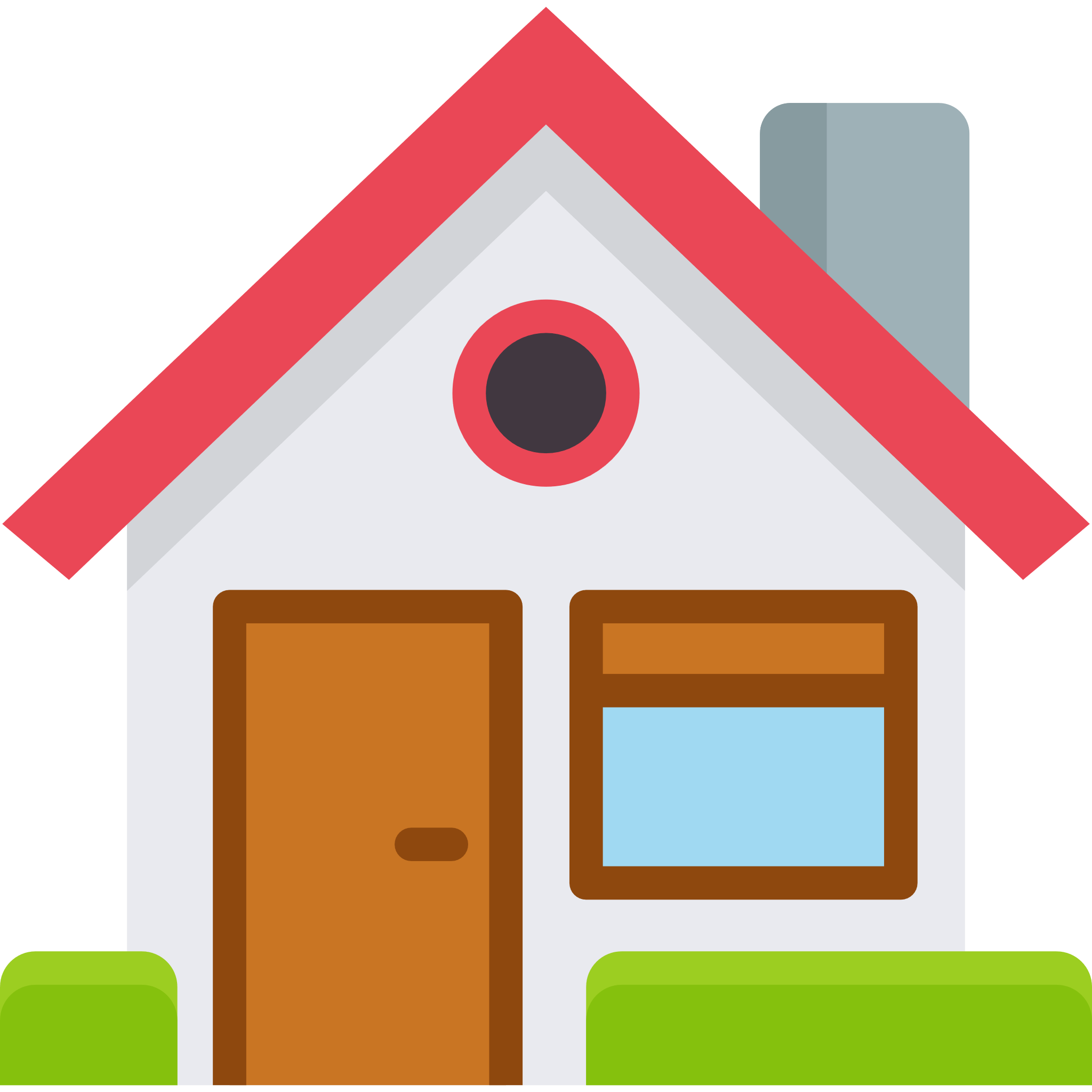 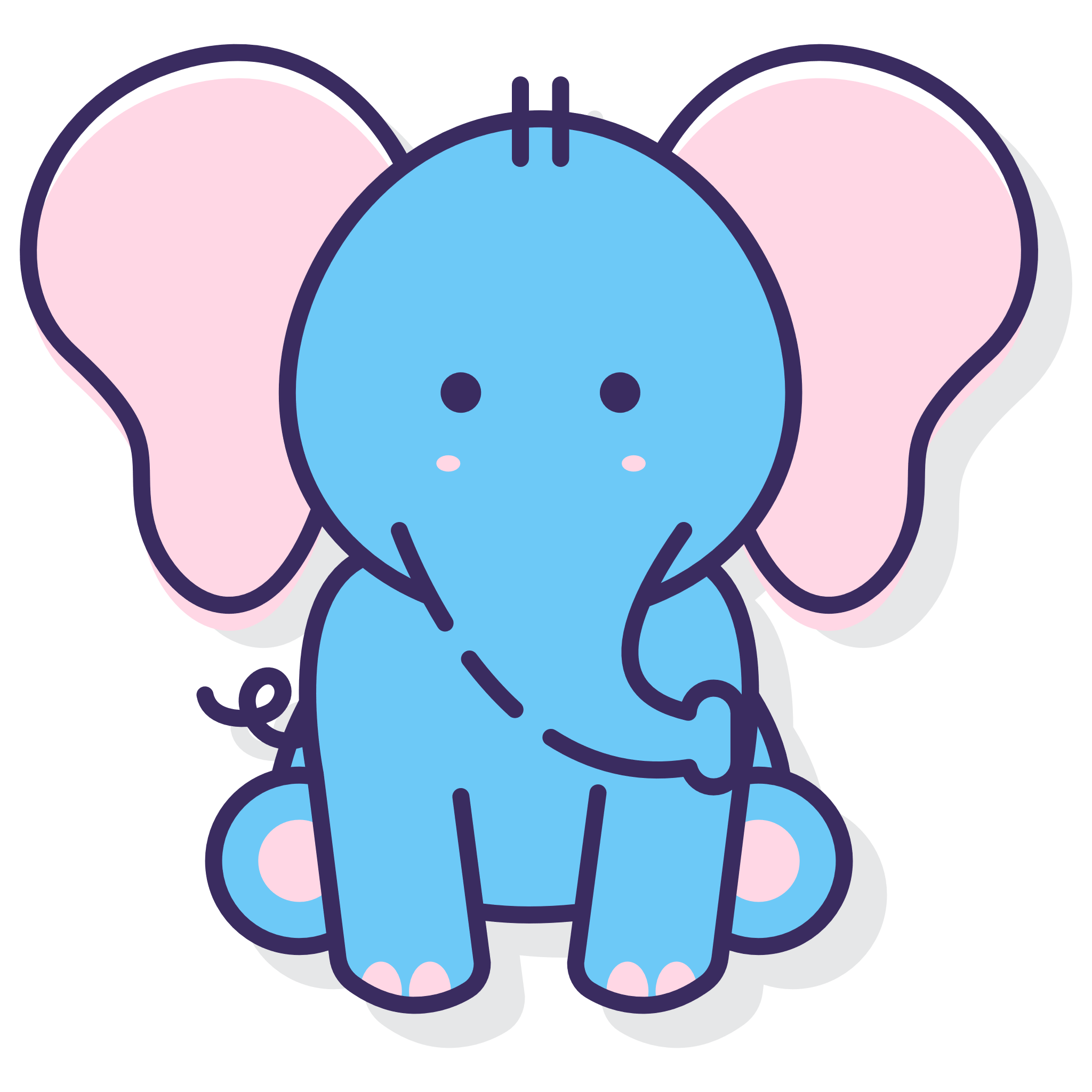 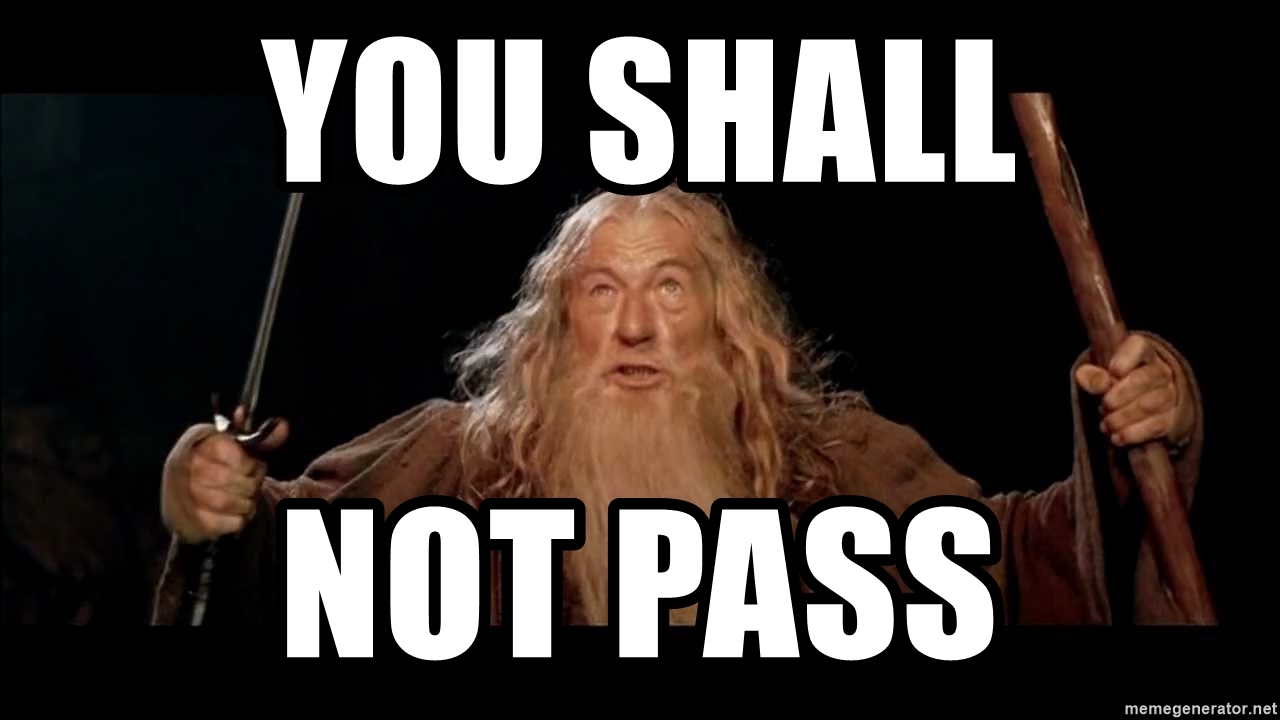 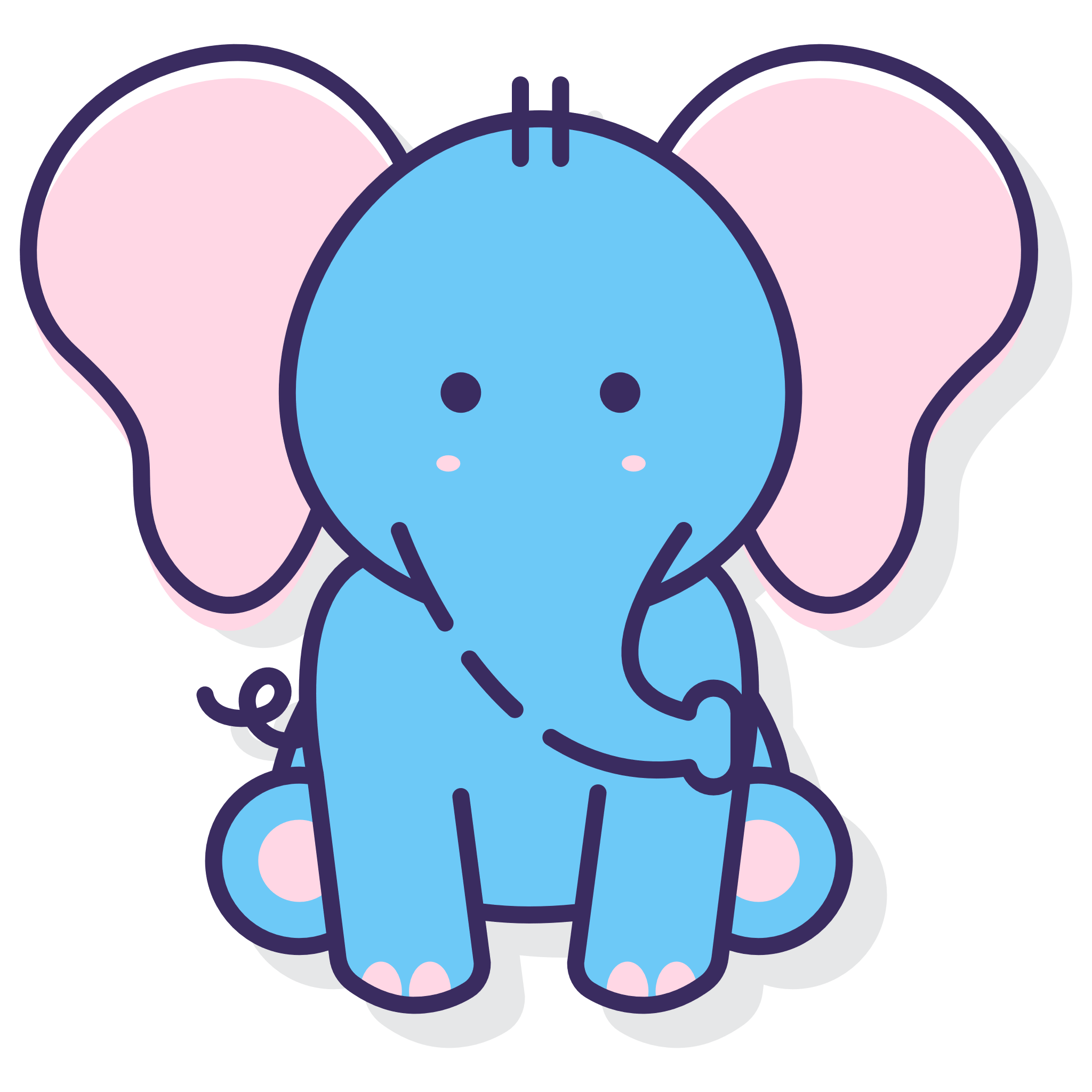 8
AIFO (Admission-In First-Out)
What is the “right” set of packets to drop?
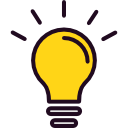 Ideally we want to drop the same set of packets as PIFO
9
AIFO (Admission-In First-Out)
What is the “right” set of packets to drop?
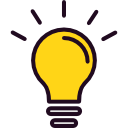 Drop the packets with rank smaller than 3
Ideally we want to drop the same set of packets as PIFO
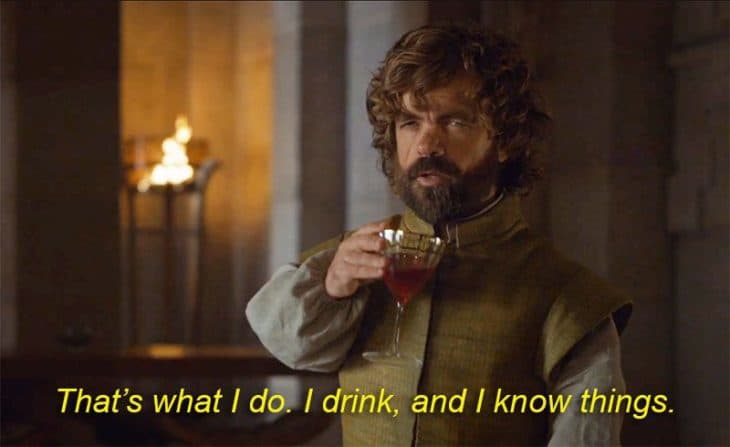 2
1
2
5
4
1
2
5
4
1
FIFO
FIFO
2
1
2
5
4
1
2
2
1
1
PIFO
PIFO
rank<3?
2
1
2
5
4
1
2
1
2
1
AIFO
FIFO
10
AIFO Design
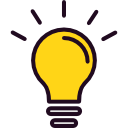 Ideally we want to drop the same set of packets as PIFO
rank<3?
2
1
2
5
4
1
2
1
2
1
AIFO
FIFO
AIFO uses admission control to achieve the goal

Uses only one FIFO queue
Drops packets based on their ranks
Drops packets even when the queue has room (e.g., packet 4 and 5)
11
AIFO Design
Admission control
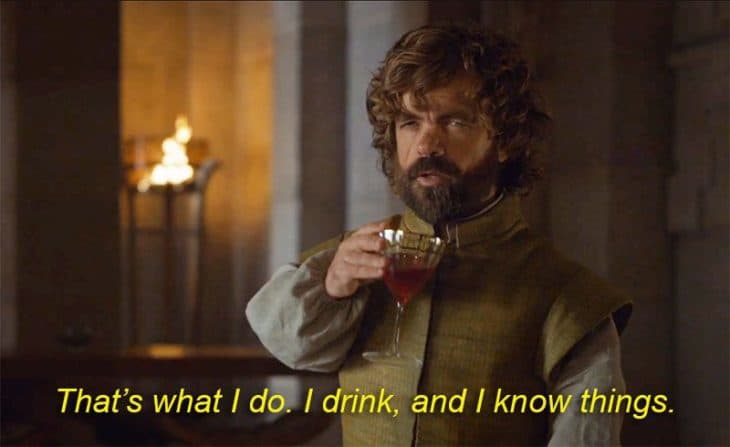 Need to handle dynamic traffic at line rate
rank<3?
9
7
9
9
8
9
2
1
2
5
4
1
2
1
2
1
……
1
5
1
5
5
9
9
8
9
9
FIFO
Match + Action
…
Memory
ALU
…
…
…
Programmable Parser
Programmable Match-Action Pipeline
12
AIFO Design
AIFO’s admission control consists of temporal component and “spatial” component
“Spatial” component
Temporal component
Given the same “time”, different packets are treated differently
Packets are treated differently at a different “time”
drop
admit
3
3
2
1
3
1
drop
admit
1
3
2
1
3
3
2
1
13
AIFO Design
AIFO’s admission control consists of temporal component and “spatial” component
“Spatial” component
Temporal component
Relative rank of the arriving packet
Discrepancy between arrival rate and departure rate
queue.len() growing means arrival rate > departure rate

queue.len() decaying means arrival rate < departure rate
Use a sliding window (W) to track the ranks
Use quantile* to express the relative rank
*W.quantile(p): given a packet p, return the number/percentile of packets with smaller rank than p in W.
[1,2,4,5].quantile(3)=50%
14
AIFO Design
AIFO’s admission control consists of temporal component and “spatial” component
“Spatial” component
Temporal component
Quantile of the packet rank in the sliding window: W.quantile(pkt)
Queue length: c
Queue size: C
Admission control condition:
15
AIFO Design
Admission control condition:
large
Threshold:
1
.6
.7
.9
.1
.8
0
.2
.3
.5
.4
drop
quantile
Queue length:
4
3
1
2
10
8
7
5
0
6
9
admit
small
large
queue length
headroom k*C
allowing all the packets
16
AIFO Design
Example: when a packet with quantile=50% comes
drop
admit
pkt.quantile = 50%
k=1/6, C=6, c=5
pkt.quantile = 50%
k=1/6, C=6, c=2
(a) When the queue length is 2
(b) When the queue length is 5
17
AIFO Design
How to compute W.quantile(pkt) ?
i: 8
i: 12
i: 0
i: 4
i: 9
i: 13
i: 1
i: 5
window slides
i: 10
i: 14
i: 2
i: 6
i: 11
i: 3
i: 7
i: 15
head
head
stage 1
stage 2
stage 3
stage 4
window on data plane
18
AIFO Design
How to compute W.quantile(pkt) ?
Head
i: 8
r: 1
i: 12
r: 7
i: 0
r: 2
i: 4
r: 9
pkt.index: 4
pkt.rank:   5
i: 9
r: 3
i: 13
r: 28
i: 1
r: 7
i: 5
r: 2
Index
Tagger
Admission
Control
i: 10
r: 2
i: 14
r: 4
i: 2
r: 8
i: 6
r: 15
Sampler
i: 11
r: 8
i: 3
r: 9
i: 7
r: 6
i: 15
r: 25
Feed 1 packet into the window 
for every n packets
stage 1
stage 2
stage 3
stage 4
19
AIFO Design
Update the r value at cell [pkt.index]
Compare pkt.rank with the ranks (r) in each cell
Get quantile: W.quantile(pkt)=6/16=37.5%
How to compute W.quantile(pkt) ?
update r = 5
i: 8
r: 1
i: 12
r: 7
Get quantile for the packet
Update the sliding window
i: 4
r: 9
i: 0
r: 2
i: 4
r: 9
pkt.index: 4
pkt.rank:   5
i: 9
r: 3
i: 13
r: 28
i: 1
r: 7
i: 5
r: 2
Index
Tagger
Admission
Control
i: 10
r: 2
i: 14
r: 4
i: 2
r: 8
i: 6
r: 15
Sampler
Smaller than pkt.rank
i: 11
r: 8
i: 3
r: 9
i: 7
r: 6
i: 15
r: 25
Larger than pkt.rank
stage 1
stage 2
stage 3
stage 4
20
Evaluation
Testbed experiments
6.5 Tbps Barefoot Tofino switch
5 servers with an 8-core CPU and a 40G NIC
Comparison: FIFO, SP-PIFO
Workload: UDP, TCP

Large-scale simulations
Simulator: Netbench
Topology: 9 Leaf – 4 Spine – 144 Servers topology
Comparison: PIFO, PIEO, SP-PIFO, TCP, DCTCP, AFQ
Workload: Web search workload
Applications: SRPT, STFQ
Switch
40G
S2
S1
S4
S3
S5
21
Evaluation
How does AIFO work in a datacenter setup?
SRPT
STFQ

How does the parameters affect AIFO?
Parameter K
Queue length 
Window length and sampling rate

Is the admitted packet set similar with PIFO?

How does AIFO work on hardware testbed?

What is AIFO’s resource consumption?
22
Evaluation
How does AIFO work in a datacenter setup?
SRPT
STFQ

How does the parameters affect AIFO?
Parameter K
Queue length 
Window length and sampling rate

Is the admitted packet set similar with PIFO?

How does AIFO work on hardware testbed?

What is AIFO’s resource consumption?
23
Evaluation
How does AIFO work in a datacenter setup
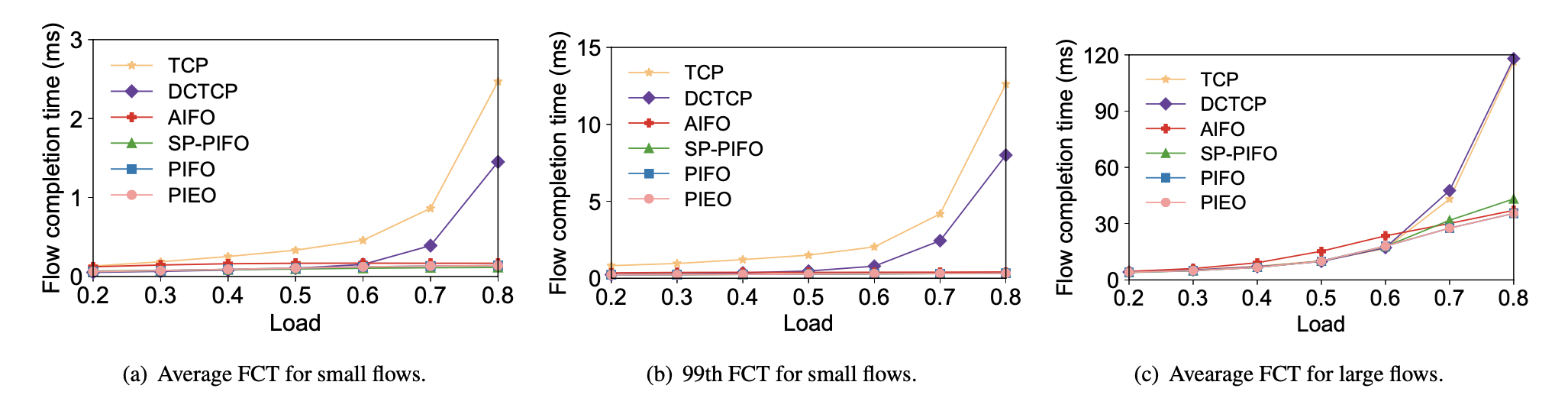 Close to the state-of-the-art solutions
24
Evaluation
The admitted set is similar as PIFO
S1
S2
R1
S3
Three senders, each sends one flow to a receiver at the same time
The size of the three flows are 100MB (large), 50MB (medium) and 10MB (small), respectively
Running SRPT
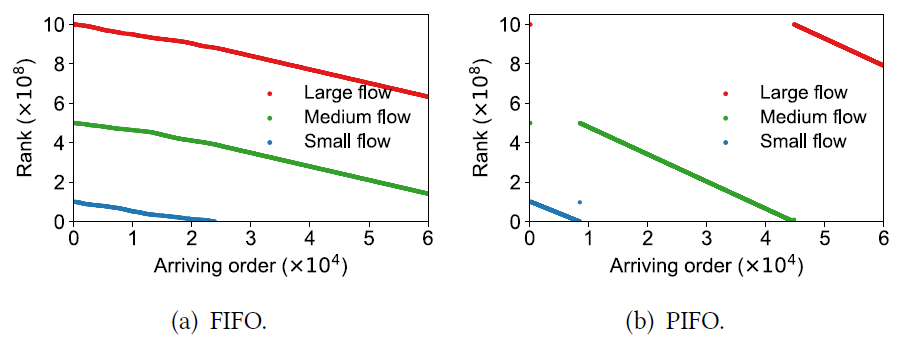 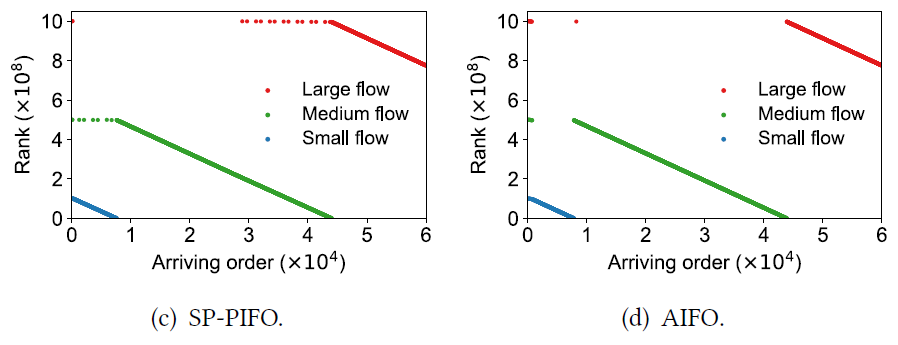 The results logged at receiver side
AIFO approximates PIFO closely
25
Evaluation
How does AIFO work on hardware testbed
4 senders send UDP traffic to 1 receiver, priority: f4>f3>f2>f1
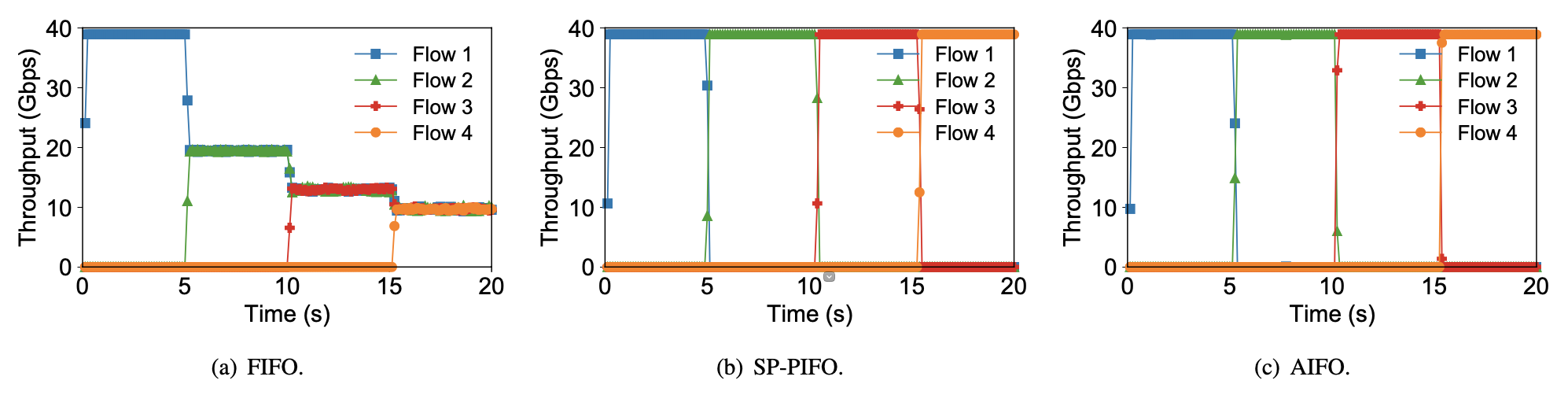 High priority flow dominates the bandwidth
26
Evaluation
How does AIFO work on hardware testbed
4 senders send TCP traffic to 1 receiver, priority rank: 4>3>2>1
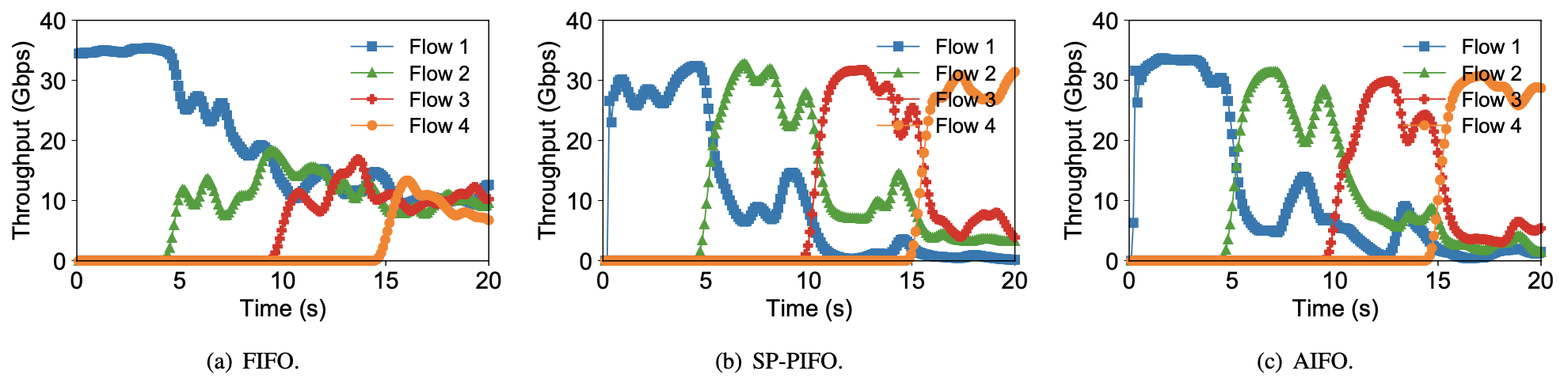 High priority flow dominates the bandwidth
27
Conclusion
AIFO is a programmable packet scheduling approach using only one queue
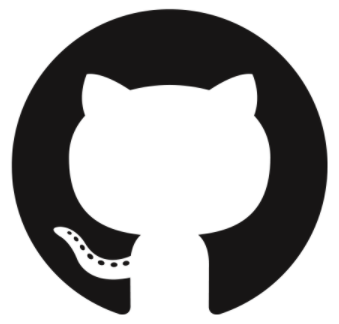 github.com/netx-repo/AIFO
zhuolong@cs.jhu.edu
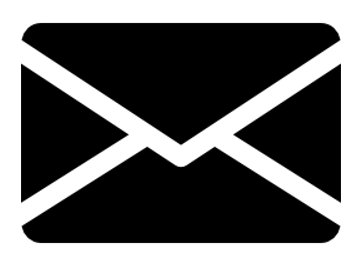 28
Thank you!
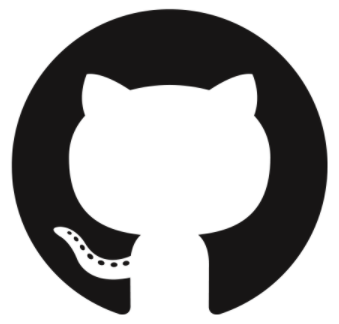 github.com/netx-repo/AIFO
zhuolong@cs.jhu.edu
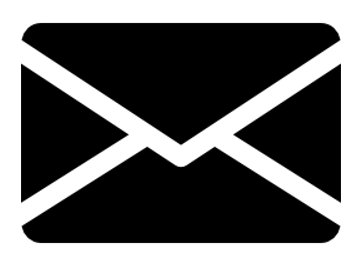 29